k-Nearest neighbors anddecision tree
Nonparametric Supervised Learning
Outline
Context of these algorithms
K-nearest neighbors (k-NN)
1-nearest neighbor (1-NN
Extension to k-nearest neighbors
Decision Tree
Summary
Outline
Context of these algorithms
K-nearest neighbors (k-NN)
1-nearest neighbor (1-NN
Extension to k-nearest neighbors
Decision Tree
Summary
Context of these Algorithms
Supervised Learning: labeled training samples
Nonparametric: mathematical representation of the underlying probability distribution is hard to obtain
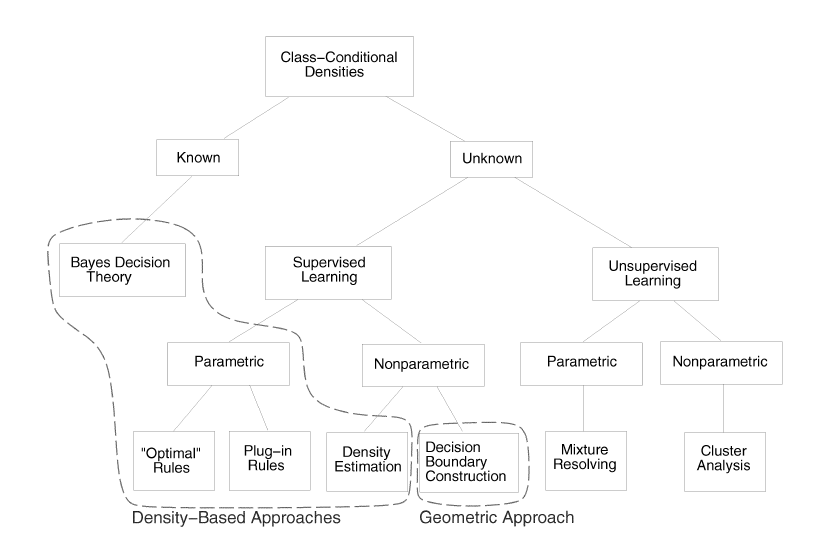 Figure: various approaches in statistical pattern recognition
K-Nearest Neighbors
Implicitly constructs decision boundaries 
Used for both classification and regression
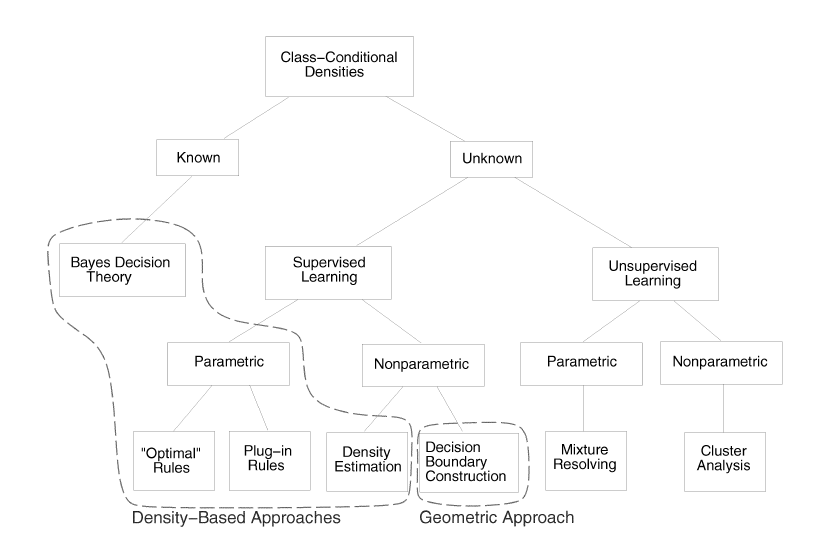 Figure: various approaches in statistical pattern recognition
Decision Tree
Explicitly constructs decision boundaries 
Used for classification
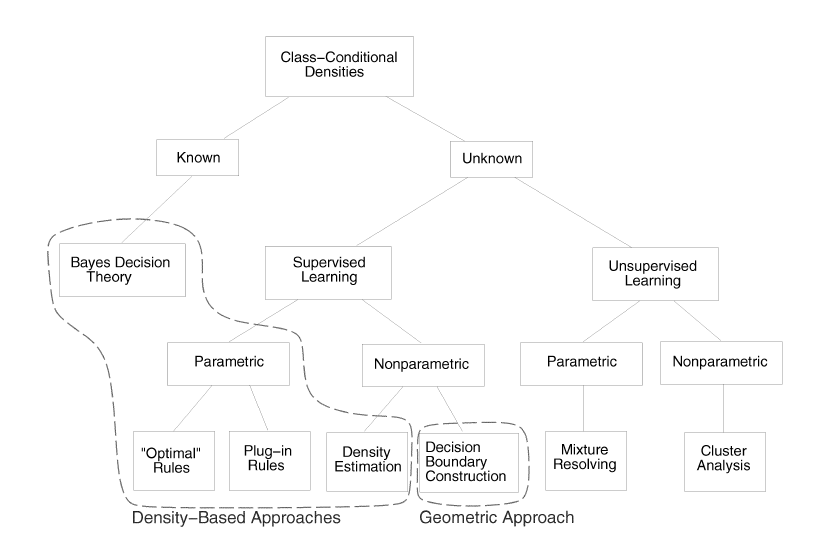 Figure: various approaches in statistical pattern recognition
Outline
Context of these algorithms
K-nearest neighbors (k-NN)
1-nearest neighbor (1-NN
Extension to k-nearest neighbors
Decision Tree
Summary
K-Nearest Neighbors
Goal: Classify an unknown training sample into one of C classes (can also be used for regression)
Idea: To determine the label of an unknown sample (x), look at x’s k-nearest neighbors
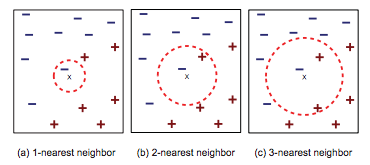 Image from MIT Opencourseware
Notation
Training samples:
x is the feature vector with d features
 
y is a class label of {1,2,…C}
Goal: determine      for
Decision Boundaries
Implicitly found
Shown using a Voronoi Diagram
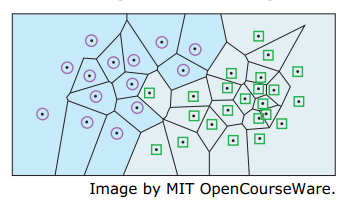 1-Nearest Neighbor (1-NN)
Consider k = 1
1-NN algorithm
Step 1: Find the closest     to        with respect to Euclidean distance
Find     that minimizes    
Step 2: Choose       to be
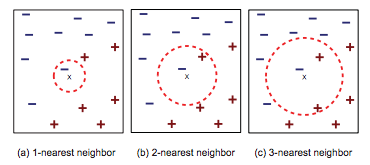 Extensions of 1-Nearest Neighbor
How many neighbors to consider?
1 for 1-NN vs. k for k-NN

What distance to use?
Euclidean, L1-norm, etc.

How to combine neighbors’ labels?
Majority vote vs. weighted majority vote
How many neighbors to consider?
K Too Small
K Too Large
Noisy decision boundaries
Over-smoothed boundaries
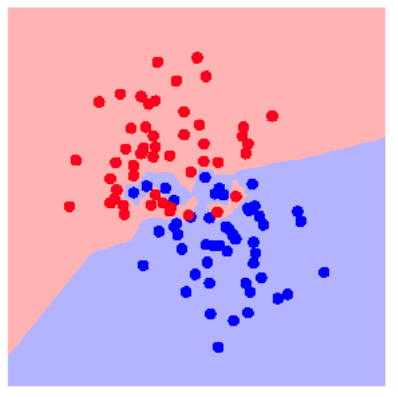 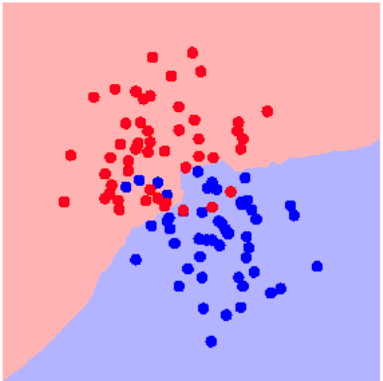 k = 7
k = 1
What distance to use?
Euclidean distance – treats every feature as equally important

Distance needs to be meaningful (1 foot vs. 12 inches)
Features could be insignificant
Scaled Euclidean distance
Distance Metrics
How to combine neighbors’ labels?
Majority vote: each of k-neighbors’ votes are weighted equally 

Weighted majority vote: closer neighbors’ votes get more weight
Ex. Weight wi= 1/distance2
(if distance = 0, that sample gets 100% of vote)

Note: for regression,
Pros and Cons of k-NN
Pros
Cons
Simple
Good results
Easy to add new training examples
Computationally expensive
To determine nearest neighbor, visit each training samples
O(nd)
n = number of training samples
 d = dimensions
Outline
Context of these algorithms
K-nearest neighbors (k-NN)
1-nearest neighbor (1-NN
Extension to k-nearest neighbors
Decision Tree
Summary
Decision Tree
Goal: Classify an unknown training sample into one of C classes
Idea: Set thresholds for a sequence of features to make a classification decision
Definitions
Decision node: if-then decision based on features of testing sample
Root node: the first decision node
Leaf node: has a class label
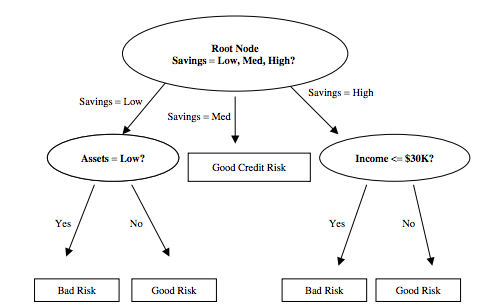 Figure: an example of a simple decision tree
Decision Boundaries
Explicitly defined
Creating Optimal Decision Trees
Classification and Regression Trees (CART) by Brieman et al. is one method to produce decision trees
Creates binary decision trees – trees where each decision node has exactly two branches
Recursively split the feature space into a set of non-overlapping regions
Creating Optimal Decision Trees
Need to choose decisions that best partition the feature space
Choose the split s at node t that maximizes

Terms:
    = left child at node t
    = # records at tL / # records in training set
            = # records of class j at tL / # records at t
Creating Optimal Decision Trees
C4.5 by Quinlan is another algorithm for creating trees
Creates trees based on optimal splits
Trees are not required to be binary
Creating Optimal Decision Trees
Splits based on entropy
Suppose variable X has k possible values
pi = ni/n = estimated probability X has value i
Entropy: 

Candidate split S partitions training set T into subsets T1, T2, …Tk 
Entropy is the weighted sum entropies at each subset
Creating Optimal Decision Trees
Information gain:
C4.5 selects the candidate split S that creates which maximizes the information gain
Pros and Cons of Decision Trees
Pros
Cons
Simple to understand
Little data preparation required
Results are easy to follow 
Robust
Handles large datasets well
Practical algorithms based on heuristics which may not give globally-optimal trees
Require pruning to avoid over-fitting data
Outline
Context of these algorithms
K-nearest neighbors (k-NN)
1-nearest neighbor (1-NN)
Extension to k-nearest neighbors
Decision Tree
Summary
Summary
K-Nearest Neighbor
Decision Tree
Compare a new data point to similar labeled data points
Implicitly define the decision boundaries
Easy, but computationally expensive
Use thresholds of feature values to determine classification
Explicitly define decision boundaries 
Simple, but hard to find globally-optimal trees
Sources on k-NN
“A study on classification techniques in data mining”. Kesavaraj, G.; Sukumaran, S.. Published in ICCCNT.
MIT Opencourseware, 15.097 Spring 2012. Credit: Seyda Ertekin. 
http://ocw.mit.edu/courses/sloan-school-of-management/15-097-prediction-machine-learning-and-statistics-spring-2012/lecture-notes/MIT15_097S12_lec06.pdf
Oregon State – Machine Learning Course by Xiaoli Fern
http://classes.engr.oregonstate.edu/eecs/spring2012/cs534/notes/knn.pdf
Machine Learning Course by Rita Osadchy
http://www.cs.haifa.ac.il/~rita/ml_course/lectures/KNN.pdf
University of Wisconsin - Machine Learning Course by Xiaojin Zhu
http://www.cs.sun.ac.za/~kroon/courses/machine_learning/lecture2/kNN-intro_to_ML.pdf
UC Irvine – Intro to Artificial Intelligence Course by Richard Lathrop
http://www.ics.uci.edu/~rickl/courses/cs-171/2014-wq-cs171/2014-wq-cs171-lecture-slides/2014wq171-19-LearnClassifiers.pdf
Sources on Decision Tree
University of Wisconsin- Machine Learning Course by Jerry Zhu
http://pages.cs.wisc.edu/~jerryzhu/cs540/handouts/dt.pdf
Discovering Knowledge in Data: An Introduction to Data Mining. Larose, Daniel, T. (2005)
“Statistical Pattern Recognition: A Review” 
Jain, Anil. K; Duin, Robert. P.W.; Mao, Jianchang (2000). “Statistical pattern recognition: a review”. IEEE Transtactions on Pattern Analysis and Machine Intelligence 22 (1): 4-37
Thank you
Any questions?